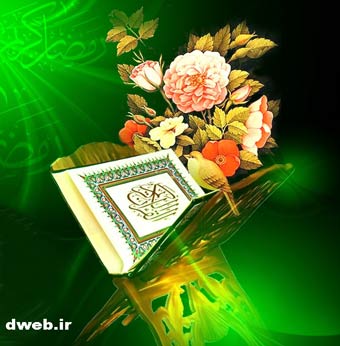 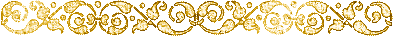 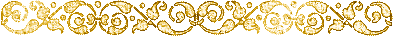 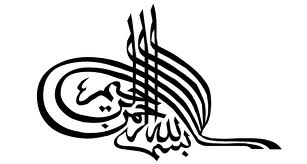 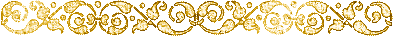 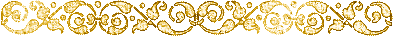 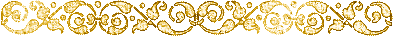 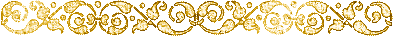 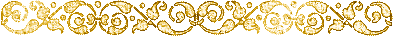 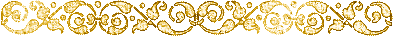 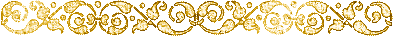 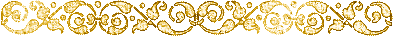 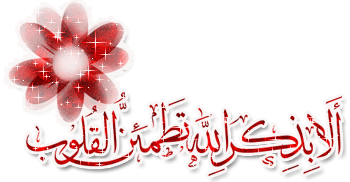 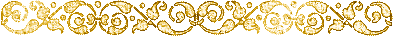 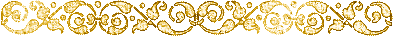 چگونه قرآن کریم را حفظ کنیم؟
برگرفته از کتاب استاد شهریار پرهیزکار
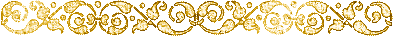 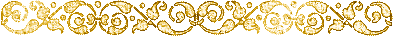 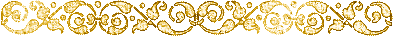 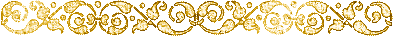 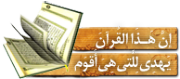 مقدمه؛
چندي است شاهد ظهور موجي قرآني در پهنه جامعه اسلامي مان هستيم. نواي دل انگيز اين موج مبارك، بس اميدبخش است و اگر استمرار يابد بي ترديد بركاتي بي انتها به همراه خواهد آورد. آنچه دورنماي حركت قرآني كشور را اميدوار كننده تر ساخته است توجه خاص مقام معظم رهبري به اين امر مقدس است، به ويژه كه ايشان اخيرًا بطور مكرر تأكيدات فراواني بر مسئله حفظ قرآن كريم و اهميت و ضرورت آن داشته اند:

يكى از چيزهائى كه ميتواند تدبر در قرآن را به ما ارزانى بدارد، حفظ قرآن است. ما حافظ قرآن كم داريم. من قبلاً گفتم كه در كشور ما حداقل بايد يك ميليون نفر حافظ قرآن باشند - حالا يك ميليون كه عدد كمى است نسبت به اين جمعيتى كه ما داريم - اما حالا چون دوستان الحمدللَّه يك مقدماتى فراهم كرده‌اند، كارهائى را مشغول شده‌اند و دارند برنامه‌هائى را فراهم ميكنند براى اينكه ان‌شاءاللَّه حفظ راه بيفتد، ما هم اميدمان بيشتر شده و به جاى يك ميليون، ميگوئيم ان‌شاءاللَّه ما بايد ده ميليون نفر حافظ قرآن داشته باشيم. 
شما جوان هستید و برای جوان، حفظ قرآن کاری ندارد. من خودم تأسف می‌خورم که این همه شعر و نثر و عین عبارات خیلی از کتاب‌ها را به فارسی و عربی حفظ داشتم – که حالا دیگر یواش یواش زایل می‌شود – ولی قرآن را حفظ نداشتم. کسی نبود به ما بگوید قرآن را حفظ کنید. من الان وقتی بعضی از جوانانی را که حافظ قرآنند می‌بینم – که بحمدالله بعد از انقلاب، ما از این قبیل افراد زیاد داریم – یا بعضی بزرگان اهل علم را که حافظ قرآنند می‌بینم، غبطه می‌خورم و می‌گویم: حاضر بودم اگر چیزی از امور معنوی داشتم، بدهم و آن حفظ قرآن را بگیرم. نمی‌شود دیگر!!! اینها معامله‌ای نیست. حالا هم که دیگر از ما و حافظه و اشتغالاتمان گذشته؛ اما وقت شما نگذشته است. بر حفظ قرآن، همت گمارید.
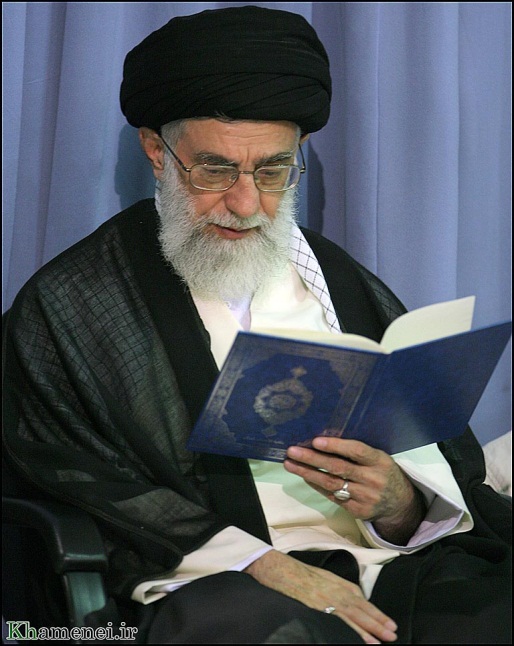 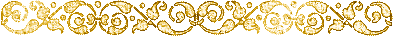 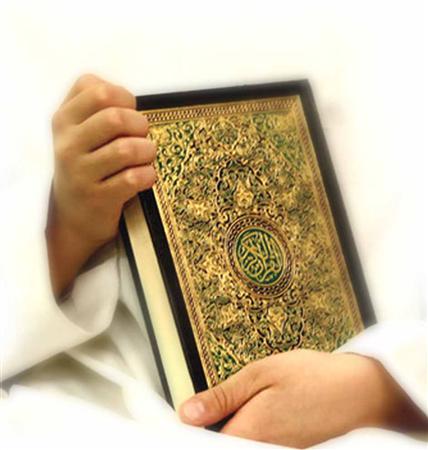 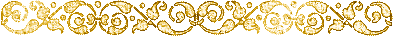 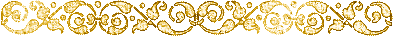 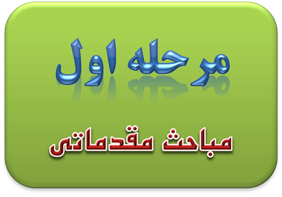 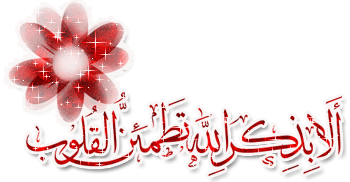 ضرورت تداوم قراءت قرآن کریم:
در خصوص قرائت كلام الله مجيد در خود قرآن آياتي را مشاهده مي نماييم كه مؤكدًا لزوم تلاوت و انس هميشگي با كلام خدا را خاطرنشان مي سازد؛ به آخرين آيه سوره مباركه مزمل توجه و در آن تأملي بفرماييد آنجا كه مي خوانيم:




     يعني خداوند متعال ميداند كه برخي از شما دچار بيماري و ناخوشي بوده و برخي ديگر به جهت كسب معيشت دائمًا در سفر و مواجه با مشكلات و گرفتاري ها مي باشيد و نيز گروهي سعادتمند از شما مشغول دفاع از حريم اسلام و نبرد در راه خدا با دشمنان دين هستند (و انسان در همه اين حالات به نحوي در رنج و زحمت مي باشد) هيچكدام از اين مشكلات نبايد مانع انس و الفت با كلام خداگردد. اتفاقًا در شرايط سخت مذكور در آيه، احتياج انسان به قرآن و همدم بودن با آيات نوراني آن بيشتر از مواقع عادي وطبيعي است.
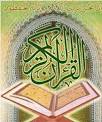 فَاقْرَؤُا مَا تَيَسَّرَ مِنَ الْقُرْآنِ عَلِمَ أَن سَيَكُونُ مِنكُم مَّرْضَى وَآخَرُونَ يَضْرِبُونَ فِي الْأَرْضِ يَبْتَغُونَ مِن فَضْلِ اللَّهِ وَآخَرُونَ يُقَاتِلُونَ فِي سَبِيلِ اللَّهِ فَاقْرَؤُا مَا تَيَسَّرَ مِنْهُ
{وَ لَقَدْ يَسَّرْنَا الْقُرْآنَ لِلذِّكْرِ فَهَلْ مِنْ مُدَّكِر}
و قطعاً قرآن را براى پندآموزى آسان كرديم پس آيا پندگيرنده‏اى هست؟
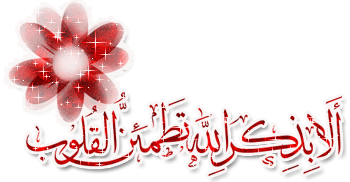 روایاتی در باب فضیلت حفظ قرآن؛
قال رسول الله صلي الله عليه وآله
«من قرء القرآن عن حفظه ثم ظن ان الله تعالي لايغفره فهو ممن استهزء بآيات الله»
رسول خدا فرمود: كسي كه قرآن را از حفظ تلاوت كند و سپس گمان برد كه خداوند متعال او را نمي آمرزد، او درحقيقت از كسانيست كه آيات خدا را به تمسخر واستهزاء گرفته است.
قال الصادق عليه السلام
«اقرءوا القرآن واستظهروه فان الله تعالي لايعذب قلبًا وعي القرآن» .
قرآن بخوانيد و آن را به قلب خود بسپاريد زيرا خداوند تعالي قلبي را كه قرآن را در خود جاي داده باشد عذاب نمي فرمايد.
قال رسو ل الله صلي الله عليه وآله 
«عدد درجات الجنه عدد آي القرآن فاذا دخل صاحب القرآن الجنه قيل له اقرء وارق لكل آيه درجه فلاتكون فوق حافظ القرآن درجه»
تعداد درجات بهشت مطابق تعداد آيات قرآن است پس هنگاميكه حامل قرآن داخل بهشت  مي گردد به او گفته ميشود بخوان و بالا برو كه براي هر آيه اي درجه اي است بنابراين بالاتر از حافظ قرآن (عامل) درجه اي نيست.
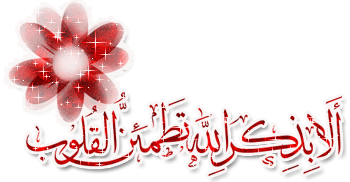 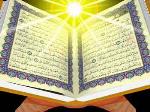 امام باقر عليه السلام حاملين قرآن را به ۳ دسته 			تقسيم فرمودند:
الهی چنان کن سرانجام کار 	  تو خشنود باشی و ما رستگار
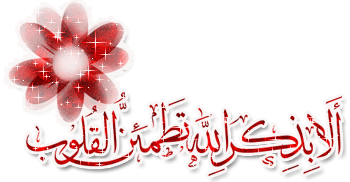 آيا كسي كه داراي هوش و استعداد معمولي است مي تواند حافظ قرآن شود؟
از امام صادق عليه الصلاه والسلام روايتي بدين مضمون وارد گرديده:





     
     

 اين مطلب نشان دهنده اين معناست كه عليرغم تفاوت انسانها از نظر ميزان قدرت نيروي حافظه، همه افراد قادر به حفظ قرآن مي باشند و آن كسي كه حافظه نسبتًا ضعيف تري دارد نيز مي تواند با تحمل زحمت و مشقت بيشتري نسبت به ديگران به حفظ قرآن نائل گردد و در نتيجه پاداشي هم كه به او داده مي شود، مضاعف است.
إنَّ الَّذي يُعالِجُ القرآن وَ يَحفَظُه بِمَشَقَّه مِنه وَ قِلَّه حِفظه لَه أَجرانِ
كسي كه براي حفظ كردن قرآن به زحمت مي افتد، حافظه اش ضعيف است و با مشقت قرآن را حفظ مي کند  اجرش مضاعف است.
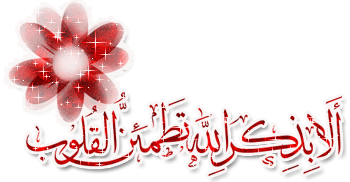 مقدمات حفظ قرآن؛
بدون ترديد ارزش هر عمل صالحي را چگونگي نيت در آن عمل تعيين مي نمايد، لذا اهميت و ضرورت داشتن نيت و قصدي پاك و خالي از هرگونه شرك و ريا كاملا روشن و واضح بوده نيازي به توضيح بيشتر ندارد.
نیت
امكان دارد فردي علاقه وافري به حفظ قرآن داشته باشد و نيت شروع به اين كار را نيز بنمايد ولي عزم كافي و محكمي را براي دنبال نمودن اين موضوع دارا نباشد، عزم و همت با علاقه و نيت يكي نيست، نيت فقط خواستن است ولي عزم حتمًا توانستن را به دنبال دارد و در حقيقت بسيج همه نيروها و تواناي يهاي انساني در تحقق بخشيدن به امري است. نشانه بارز عزم و عزيمت همانا جديت در كار و در اولويت قرار دادن آن مي باشد.
عزم
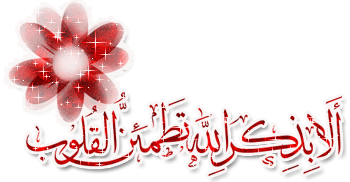 انسان مؤمن مي داند كه در هيچ شرايطي از نصرت حضرت حق، بينياز نيست و موفقيتش منوط به لطف و تفضل اوست، با چنين نگرشی، بی ترديد وصول به مطلوب آسان ميگردد. البته توكل بر خدا و انتظار رسيدن نصرت الهي در مرحله بعد از عزيمت است، قرآن مي فرمايد: « فاذا عزمت فتوكل علي الله » يعني هنگامي كه عزم و اراده كردي و تصميمت را گرفتي بر خدا توكل كن.
توکل
براي جلب عنايت خداوند متعال وموفقيت در امر حفظ قرآن، دعا بسيار شايسته و مفيد است. لذا در اين زمينه از حضرت جعفربن محمد الصادق عليه السلام دعايي عظيم الشأن وارد گرديده كه خواندن اين دعا با توجه كامل به مفاهيم عاليه آن تأثير بسزايي در روحيه انسان براي پرداختن به حفظ قرآن دارد. دعاي شريفه در جلد چهارم اصول كافي كتاب الدعاء حديث اول از باب« الدعاء في حفظ القرآن » وارد گرديده است.
دعا
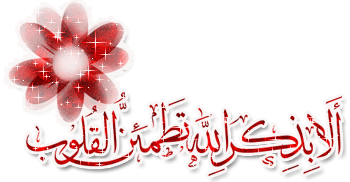 تذکر مهم؛
در صورت عدم آشنايي كافي با صحيح خواني به صورت سليس و روان، زحمت حفظ آيات دوچندان خواهد شد، وبعلاوه برخي كلمات به صورت اشتباه و غلط به حافظه سپرده ميشوند كه اينكار نامطلوبست و ضمنًا در آينده باعث مشكلات زيادي در تصحيح آنها خواهد شد. حافظ آيات الهي اگر در كنار حفظش ازتجويد و لحن و به عبارت ديگر از ترتيل زيبا و دلنشيني برخوردار باشد در اين صورت نه تنها تأثيرات عميق تري براجتماع خود خواهد گذارد، بلكه خود نيز بهره هاي فردي به مراتب بيشتري خواهد برد و اصولاً حفظ و ترتيل وقرائت مكمل يكديگر بوده وهر يك بدون ديگري داراي نقص است.
آشنايي كامل با روخواني و روانخواني قرآن كريم و تا اندازه اي نيز تجويد كاربردي هرچند در حد مقدماتي، ابتدايي ترين شرط     حفظ قرآن است.
لذا استفاده دقيق و عميق از نوارهاي قرائت و خصوصًا براي حفاظ نوارهاي ترتيل، مؤكدا و جدا توصيه می شود.
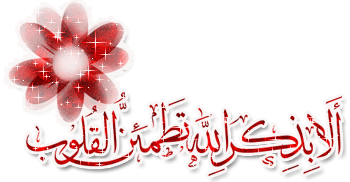 براي حفظ قرآن، چه نوع قرآني مناسب است؟
انتخاب نمودن يك نوع قرآن معين با چاپ مرغوب از هر جهت مناسب مي تواند عامل مؤثري در سهولت و افزايش سرعت حفظ كردن باشد. 
قرآن مورد استفاده شما بهتر است ساده و داراي خطي زيبا و كاملا خوانا، همراه با اعراب گذاري دقيق، كم زرق و برق و در عين حال بی غلط بوده، كلمات و حروفش درهم و برهم نگاشته نشده باشد .
 کسانی که با ترجمه قرآن آشنا نيستند، بهتر است قرآنی انتخاب کنند که داراي يك ترجمه زيرنويس سليس و روان  باشد.
معتبر بودن شماره آيات قرآن مورد نظر مهم است. از قرآن هايي كه صفحات رنگارنگ و مزين دارند، حتي الامكان استفاده نشود.
بكار بردن قرآن هايي كه زمينه صفحات آن كاملا سفيد است موجب خستگي چشم ميشود. 
خوب است چندين جلد از قرآن مورد نظر خود را در قطعهاي مختلف تهيه كنيد تا بتوانيد علاوه بر اين كه در منزل حفظ ميكنيد، در محيط مناسب بيرون نيز با استفاده از قرآن كوچكتر، حداكثر بهره را از وقت خود ببريد.
مطلقًا از قرآنهاي مختلف استفاده نكنيد، زيرا دراين صورت به تدريج براي ذهن مشكلاتي ايجاد مي شود و تصوير آيات و صفحات و نيز محلهاي كلمات از قرآن هاي گوناگون در ذهن با يكديگر اختلاط پيدا خواهند كرد و در نتيجه ممكن است برخي آيات محل مشخص و معين خود رادر صفحه ذهن نيابند كه موجب بروز اشكال خواهد شد.
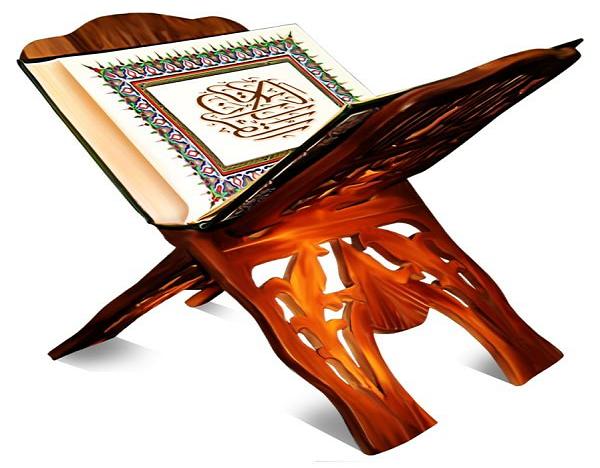 آيات را فقط از يك نوع قرآن حفظ كنيد.
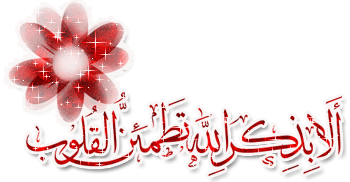 لزوم برنامه ريزي دقيق و منظم براي حفظ قرآن
يكي از مهمترين و ضروری ترين وظايف حافظ قرآن، تنظيم يك برنامه روزمره دقيق و حساب شده است، بدين معنا كه بايد با در نظر گرفتن ميزان توانايي و آمادگي و نيز با توجه به مقدار وقتي كه براي اين كار در اختيار است، حد معيني را مشخص كرده و همه روزه آنها را حفظ كرد. البته بايد توجه داشت كه وقت و شرائط مناسب را هر خود به وجود آورد نه اينكه در انتظار فرصتها بنشيند و به خاطر گرفتار‌ هاي زندگي نسبت به برنامه ريزي براي خود اسير و بي اختيار باشد. خوب است برنامه اي تنظيم كنيد كه حداقل و حداكثر آن معين باشد، بدين ترتيب از يك طرف انسان ملزم مي‌شود ميزان مشخصي را همه روزه حفظ كند و از طرفي در صورت وسعت وقت، مي تواند علاوه بر آن مقدار نيز حفظ كند.
 هيچگاه خود را از حفظ كردن اشباع نكنيد بلكه هميشه بايد تشنه و در انتظار برنامه بعدي باشيد براي حفظ قرآن بهتر است ملايم و بتدريج پيش رفت. داشتن برنامه هاي سنگين براي اينكار در مورد غالب افراد منجر به از بين رفتن اشتياق و نشاط و در نتيجه عدم موفقيت در اين امر خواهد شد. 
بهتر است مبناي برنامه ريزي، صفحات قرآن باشد، نه تعداد آيات. مثلا می‌توانيد با خود قرار بگذاريد كه هر روز نيم يا يك صفحه از قرآني را كه انتخاب كرده ايد، حفظ كنيد.
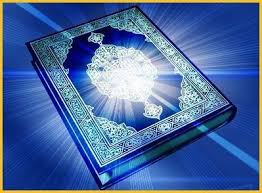 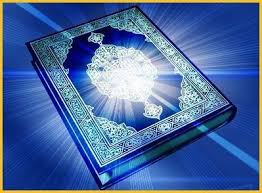 در صورت استمرار و مداومت بر اين قرار، روند حفظ هم با موفقيت پيش خواهد رفت.
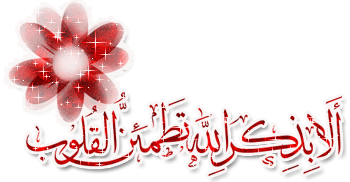 نقش تمركز حواس در آمادگي ذهن انسان
تمركز كامل حواس و خالي كردن ذهن از هرگونه اشتغالات فكري در هنگام حفظ آيات قرآن، از عوامل اساسي و بسيار مهم براي موفقيت در اين زمينه است. اگر كسي با قلب و دلي فارغ از همه جا و متوجه حفظ آيات كريمه قرآن يك ساعت وقت صرف كند، به مراتب موفق تر خواهد بود از كسي كه ساعتها بكوشد در حالي كه تفرق حواس وپريشاني افكار او را در عوالم ديگري سير مي دهد.
البته اين كار در ابتدا قدري دشوار است و به تمرين و ممارست احتياج دارد. نمونه واضح تفرق حواس و عدم تمركز بر روي يك مطلب را بعضًا در نمازهاي يوميه ميتوان يافت كه نتيجه عدم حضور قلب است، بطوري كه برخي در طول نماز بيش از چند لحظه نمي‌توانند حضور قلب خود را حفظ كرده از ورود ديگر افكار به ذهن خود جلوگيري كنند. در حقيقت حضور قلب در نماز خود نوعي تمركز حواس بوده و عبارتست از تثبيت كامل توجه ذهن به اين مطلب كه در محضر خداوند متعال قرار دارد كه رسيدن به آن مستلزم تلاش و كوشش است. در رابطه با حفظ قرآن نيز اين گونه تمركز و دقت، بسيار ضروري است.
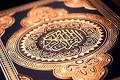 مهمترين مسئله در حفظ قرآن و بطور كلي در فعاليتهاي فكري مجموع شدن ذهن است.
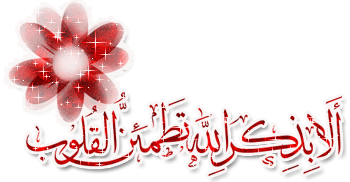 براي ايجاد تمركزچه بايد كرد؟
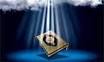 الف  حذف عوامل تشتت افكار
كليه عوامل طبيعي كه مي توانند موجب تشتت افكار شوند بايد از بين بروند، مانند گرسنگي و تشنگي، سیری زیاد، خستگي، اضطراب و عصبانيت، هيچگاه با وجود اين حالات به حفظ قرآن نپردازيد. به هر حال از بين بردن اينگونه عوامل در كيفيت حفظ قرآن مؤثر و رعايت آن براي طالب حفظ قرآن لازم است.

ب  مكان مناسب
حافظ قرآن احتياج به مكاني خلوت و ساكت دارد. مكان هاي شلوغ، پرزرق و برق و پر رف توآمد يكي از عوامل مهم تفرق حواس است. اصولا سكوت، خلوت و سادگي و بی‌پيرايگي از خصوصيات اساسي مكان قرائت و يا حفظ قرآن است.  با توجه به اهميت نقش اكسيژن بر روي سلولهاي مغزي و در نتيجه، فعاليتهاي فكري، بايد از حفظ كردن قرآن در مكانهايي كه داراي هواي آلوده و دودآلود و يا دم كرده هستند، اجتناب كرد و حتي الامكان از محيط هايي كه داراي هواي سالم و آزاد هستند استفاده نمود.
ج  زمان مناسب
بهترين اوقات براي به ذهن سپردن هر مطلبي، سحرگاهان، قبل و يا بعد از نماز است و طبيعتًا در مورد حفظ قرآن نيز اين قاعده صدق مي‌كند. زيرا مناسب ترين حالت ذهن از نظر آمادگي براي فعاليت، هنگامي است كه فرد، ساعاتي قبل از آن، استراحتي كامل داشته باشد. البته نبايد هيچگاه زمان حفظ كردن را محدود كرد بلكه بايد از هر شرايط مناسب ذهني در هر وقت از شبانه روز استفاده شود. روانشناسان معتقدند كه بهتر است در ساعات ثابتي از شبانه روز مطالب حفظ شوند، زيرا حفظ در ساعتهاي ثابت و معين، باعث می شود ذهن به ثبت و ضبط كردن در اين ساعات بخصوص، عادت كند، و در نتيجه سريعتر و با زحمت كمتري می‌توان مطالب را حفظ کرد.
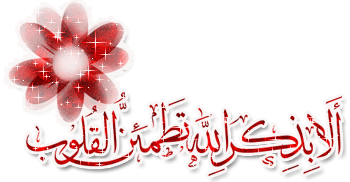 نکات مهم؛
1. هميشه پيش از حفظ كردن قرآن، دقايقي را به تخليه ذهن از افكار و مسائل مختلف               اختصاص دهيد و هيچگاه دفعتًا و بدون مقدمه مشغول حفظ قرآن نشويد
2. نكته مهم ديگر، تقسيم كردن اوقات حفظ در طول شبانه روز است. از نظر علمي و تجربي نيز ثابت شده است كه اگر حفظ كردن مطالب را در فواصل زماني مختلف انجام دهيم، نتيجه بهتري خواهيم گرفت تا اين كه اين كار، متصل ويكباره صورت گيرد. بنابراين اگر مثلا روزي ۲ ساعت براي حفظ قرآن وقت گذارده ايد، اين ۲ ساعت بهم پيوسته و يكباره نباشد، بلكه آن را مثلا به ۲ زمان ۶۰ دقيقه‌اي با فاصله زماني مناسب بين آنها تقسيم كنيد. در اين صورت بهره بيشتري از اوقات خود خواهيد برد.
تذکر:

خصوصيات زماني و مكاني بيان شده، ترسيم وضعيت ايده آل براي حفظ كردن قرآن است كه ايجاد اين شرايط، مطمئنًا در موفقيت علاقمندان تأثير بسزايي دارد، اما منظور ما اين نيست كه در صورت نبودن بعضي از اين شرايط، كار حفظ قرآن بايد تعطيل شود.
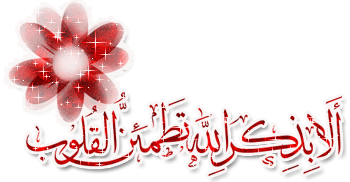 شرایط قاری قرآن
حضرت امام صادق عليه السلام در مورد شرایط قاری و حامل قرآن فرمودند:






بدون شك كسي كه اين شرايط را در خود جمع كند، بهره مطلوب را از نورانيت كلام خدا خواهد برد، و چنين لحظاتي براي او لذت بخش خواهد بود.

داشتن وضو هنگام حفظ قرآن
همچنان كه با وضو بودن در تمامي اوقات پسنديده و سفارش شده است، در هنگام تلاوت و حفظ قرآن مجيد نيز خصوصًا رعايت آن بسيار شايسته و خود يكي از موجبات تمركز حواس است. قرآن نور است چنانكه خداوند فرمود:
« و انزلنا اليكم نورًا مبينًا » ( سوره نساء آيه ۱۷۴ ) و چون خود وضو نيز نور است (الوضوء نور)، مي تواند تا حدي ظرف روح انسان را براي پذيرش و جذب آيات نوراني كلام خدا مستعد كند.
فقارئ القرآن يحتاج الي ثلاثه: قلب خاشع و بدن فارغ و موضع خال 

قاري قرآن به ۳ چيز احتياج دارد: قلب و دلي با خشوع و توجه، جسم و جاني فارغ و بي دغدغه و سپس مكاني خلوت وآرام
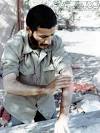 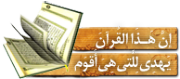 خلاصه مرحله مقدماتی:
تمركز حواس در موقع حفظ قرآن، یکی از مهترین مقدمات حفظ قرآن است. اين امر ممكن است در ابتدا قدري سخت باشد، اما با تمرين و ممارست و دقت و توجه، به دست خواهد آمد. برخي عوامل ممكن است باعث پراكندگي حواس شود؛ مثل سرما، گرما، گرسنگي، تشنگي، خشم، خوشحالي مفرط، قرار و وعده‌اي كه نزديك است خلف وعده شود، منتظر بودن و ... . در اين حالات شخص به خوبي نمي‌تواند بر روي يك موضوع تمركز داشته باشد، خصوصاً بعد از فعاليت‌هاي سنگين ذهني كه ناشي از اشتغالات تحصيلي يا علمي است، نبايد سريعاً به حفظ قرآن پرداخت، بلكه بايد كمي استراحت كرد تا سلول‌هاي مغز براي بازيابي قدرت خود فرصت يابند. در محيط هم عواملي مثل سر و صدا، آلودگي هوا و ... مانع تمركز مي‌شود و سالم بودن هوا و داشتن اكسيژن كافي، فعاليت بهتر ذهن و مغز را در پي دارد. خواب كافي هم نقش مؤثري در ايجاد تمركز حواس دارد. هرچند نبايد حفظ را منحصر به زماني خاص كرد با وجود اين صبحگاهان به دليل وجود اكسيژن بيشتر در هوا، استراحت مغز، آرام بودن محيط و نشاط صبحگاهي از بهترين زمان‌هاي حفظ است. حافظ بايد سعي كند در هيچ شرايطي برنامه روزانه‌اش تعطيل نشود، اما اگر يك روز به هر علتي نتوانست در محيط يا ساعت مناسب به حفظ بپردازد، نبايد كار حفظ را تعطيل كند.
نيت ارزش هر عمل صالحي را چگونگي نيت در آن عمل تعيين مي‌كند: «إنما الأعمال بالنيات». ارزش و اهميت داشتن نيتي خالص و پاك، كاملاً روشن است. البته نبايد كار به وسواس بكشد و توجه به شبهات انسان را از حفظ آيات نوراني كلام وحي باز ندارد و همين كه توجه داشته باشد، قرآن را جز براي تقرب به درگاه الهي حفظ نمي‌كند، كافي است.
 انگيزه در حفظ قرآن انگيزه‌هاي مادي، ناتوان‌اند كه انسان را به سرمنزل مقصود برسانند، اما انگيزه‌هاي معنوي مي‌توانند به شخص نيرو و انرژي و روحيه‌اي خستگي‌ناپذير دهند؛ انگيزه‌هايي چون: توجه به فضيلت حفظ و حافظ قران كه در روايات بارها بيان شده است، لذت از انس و الفت هميشگي با كلام خدا و درك مقامات عالي اخروي.
داشتن عزمي راسخ و اراده‌اي محكم در رسيدن به مقصود در وادي حفظ قرآن ضروري است.
توكل و دعا موفقيت در هر امري منوط به لطف و تفضل الهي است. پس بعد از آنكه فرد عزم خود را جزم كرد، بايد بر خداوند متعال توكل كند: فَإِذَا عَزَمْتَ فَتَوَكَّلْ عَلَي اللَّهِ آل‌عمران/159. شايسته است هر روز قبل از شروع به امر مقدس حفظ قرآن، دعاهاي مربوط به حفظ (كه در جلد چهارم اصول كافي باب «الدعا في حفظ القرآن» ذكر شده است)، خوانده شود.
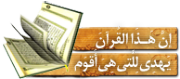 وضو داشتن در تمامي اوقات مستحب است، خصوصاً در هنگام قرائت و حفظ قرآن از اهميت ويژه‌اي برخوردار است. وضو يكي از عوامل تمركز حواس است و باطن انسان را نوراني و دل و جان را آماده پذيرش نور قرآن مي‌كند. رو به قبله نشستن در هنگام حفظ هم فضيلت دارد. همچنين نشستن در جهت معين، تمركز ايجاد مي‌كند.
فرد بايد با توجه به ميزان توانايي و آمادگي و همچنين با در نظر داشتن مقدار وقتي كه براي اين كار در اختيار دارد، حد معيني از آيات را مشخص سازد و همه روزه آنها را طبق برنامه زماني مشخص حفظ مي‌كند. البته بايد توجه داشت كه فرصت را انسان به وجود مي‌آورد و نبايد منتظر به وجود آمدن آن شد.
قرآني با رسم‌الخط خوانا و چاپ مرغوب را تهيه كرده، دقت كنيد كه زمينه صفحات آن سفيد نباشد؛ زيرا رنگ سفيد بازتاب نور زيادتري را نسبت به ساير رنگ‌ها دارد و به مرور باعث خستگي زودرس چشم مي‌شود. مي‌توانيد قرآني را كه تهيه مي‌كنيد در 2 اندازه باشد: يكي قرآني كوچك كه بتوانيد آن را در بيرون از منزل با خود ببريد، و ديگري قرآني با قطع وزيري كه در منزل از آن استفاده كنيد. البته حتماً بايد نوع رسم‌الخط آنها يكي باشد تا باعث اختلاط آيات و صفحات در ذهن نشود.
دوست همراه براي حفظ همراه بودن حداقل 2 نفر با يكديگر در حفظ قرآن باعث ايجاد ثبات و نظم در برنامه مي‌شود و تضمين‌كننده استمرار و تداوم حفظ قرآن است. اين 2 نفر مي‌توانند در طول هفته با برنامه دقيق، آياتي را كه براي حفظ و مرور مشخص شده، براي يكديگر بخوانند.
جلسات حفظ قرآن استفاده از اشارات و راهنمايي استاد براي تسريع و تسهيل حفظ قرآن بسيار مناسب و پرفايده است.
آشنايي با روخواني قرآن ابتدايي‌ترين شرط حفظ قرآن آشنايي با روخواني و روانخواني است. حفظ ناصحيح آيات، كند حفظ شدن و ... از آسيب‌هاي عدم تسلط بر روانخواني قرآن است.
شروع حفظ خوب است سوره‌هاي كوچك جزء 30 محور شروع حفظ قرآن قرار داده شود. مي‌توان اين سوره‌ها را به‌راحتي در نمازهاي واجب و مستحب خواند و لذت حفظ آيات را چشيد. همين طور حفظ بر اساس معاني را كه باعث تسريع در حفظ مي‌شود، مي‌توان محور قرار داد و بدين منظور، از قصص قرآن حفظ را شروع كنيد. البته پراكنده حفظ كردن مطلوب نيست و آنچه گفتيم، براي شروع حفظ بود و نهايتاً پس از كسب آمادگي، بايد از ابتداي قرآن حفظ را ادامه داد.
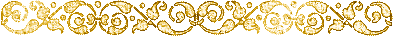 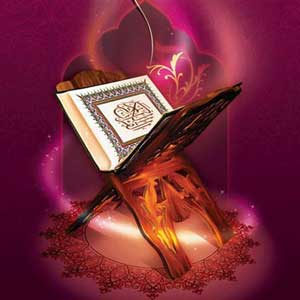 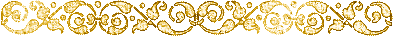 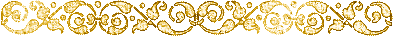 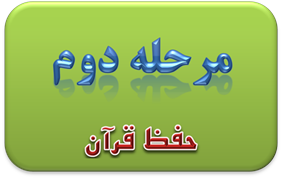 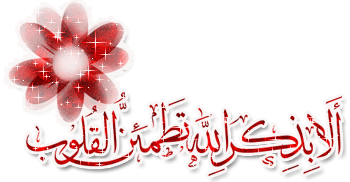 روش حفظ آیات قرآن کریم
براي حفظ كردن يك سوره متوسط و خصوصًا طولاني خوب است:
 ابتدا آن سوره را به چند دسته از آيات تقسيم كنيد و هر دسته از آيات را جداگانه حفظ كرده به دسته آيات قبلي متصل نماييد البته لازم نيست آيات مربوط به يك دسته را تمامًا در يك جلسه حفظ كنيد. مهم اين است كه در ذهن خودتان آنها را در يك دسته و مجموعه قرار دهيد. با اينكار حجم سوره كمتر به نظر مي رسد و حافظ تسلط و احاطه كاملتري بر آن سوره خواهد داشت. حتي الامكان سعي كنيد آن دسته آياتي كه براي حفظ انتخاب كرده ايد بهم مرتبط باشند. به عنوان مثال براي حفظ كردن سوره مباركه انسان مي توان آن را به  5 گروه از آيات تقسيم كرد: 
    بخش اول: از آفرينش انسان و خلقت او و سپس هدايت و آزادى اراده او سخن مى‏گويد.
    بخش دوم: سخن از پاداش ابرار و نيكان است كه شان نزول خاصى در مورد اهل بيت علیهم السلام دارد. 
    بخش سوم: دلائل استحقاق اين پاداشها را در جمله‏هايى كوتاه و مؤثر بازگو مى‏كند.
    بخش چهارم: به اهميت قرآن، طريق اجراى احكام آن و راه پرفراز و نشيب خودسازى اشاره شده.
    بخش پنجم: سخن از حاكميت مشيت الهى (در عين مختار بودن انسان) به ميان آمده است.
حال فرض مي كنيم فردي طبق يك برنامه تنظيم شده و با رعايت نكاتي كه تا كنون گفته شد قرار است چند آيه را حفظ نمايد، به منظور آشنايي اوليه و اجمالي با آيات، ابتدا بايد آيات را چندين بار با دقت تمام و همراه با تأني تلاوت كند، خصوصًا افرادي كه قادر به قرائت قرآن با رعايت تجويد و لحن زيبا هستند مي توانند آيات را به صورت تحقيق و با دقت و تعمق بر روي كلمات و نيز حركات، تلاوت نمايند، زيرا اين كار علاوه بر اين كه بعدًا مانع از اشتباه حفظ كردن كلمات و حركات مي گردد، باعث آشنايي كلي با آيات مورد نظر نيز شده كه خود عامل مهمي در تسهيل حفظ آنهاست.
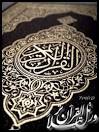 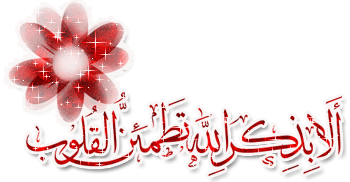 كسي كه قرآن را قرائت مي كند، كلمات را بطور متوالي و با سرعت از نظر مي گذراند و كسي كه حفظ مي كند روي هر كلمه توقفي همراه با توجه دارد، تا بتواند آن را در خزينه ذهن خود جاي داده و مستقر سازد. براي حفظ نمودن يك آيه كوتاه، بايد آن را چندين بار و هر بار با توجه به تمام حروف و كلمات موجود در آن، تلاوت كرد. البته دفعات تكرار با توجه به قدرت حافظه هر شخص و نيز تا حدي به نسبت سخت و يا آسان بودن آيات فرق مي كند، برخي شايد با ۳ بار خواندن يك آيه كوتاه آن را به خاطر سپارند ولي برخي ديگر احتياج به تكرار بيشتري دارند.
احتمالا در اين هنگام به اشكالاتي برخورد خواهيد كرد و تعدادي از كلمات و حروف را به ياد نخواهيد آورد، در هر قسمتي كه متوقف شديد نتوانستيد كلمه مورد نظر را در ذهن خود بيابيد، به قرآن رجوع و آن كلمه را جستجو كرده به ذهن خود بسپاريد و آن را چندين بار از حفظ تكرار كنيد و به همين ترتيب در مورد بقيه آيه عمل كنيد، تا اينكه بتوانيد آيه را به طور كامل و به راحتي از حفظ بخوانيد. حال آيه را حداقل ۵ بار از حفظ تلاوت كنيد تا مطمئن شويد كه آن را خوب به خاطر سپرده ايد. مهم اين است كه قادر باشيد آيه محفوظه را روان و راحت قرائت كنيد نه با دشواري و بروز اشكالات.
حفظ كردن در حقيقت چيزي نيست جز دقت و تأمل قابل توجه بر روي تك تك كلمات و حروف و استقرار آنها در ذهن.
توصيه بسيار مهم ما اين است كه تا آيه اي را به صورت كاملا متقن و مستحكم حفظ نكرد ه ايد، هيچگاه سراغ آيه بعدي نرويد.
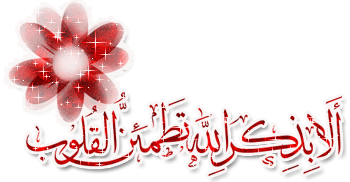 حال كه از حفظ آيه اولي فارغ و از صحت و استواري حفظ آن مطمئن گشته ايد مي توانيد سراغ آيه بعدي برويد و آن را به طريقي كه ذكر شد، حفظ نماييد. پس از به خاطر سپردن كامل آيه، اكنون برمي گرديد به آيه قبل و آن را از حفظ مي خوانيد تا ببينيد آيا مي توانيد آن را همچنان خوب و روان بخوانيد يا اينكه در اين فاصله اشكالاتي ايجاد شده است؟ در صورت برخورد با اشكال، آن مورد را برطرف كرده سپس آيه اول و دوم را با هم از حفظ تلاوت كنيد. پس از آن، حفظ آيه سوم را شروع كرده و پس از اتمام حفظ آيه سوم همانگونه كه در بالا ذكر شد آيه دوم و سوم را با يكديگر خوانده به خاطر مي سپاريد، همين روش را در مورد باقيمانده آيات به كار مي بريد تا اينكه مقدار آيات مقرره تمام گردد.
حال لازم است چندين بار همه آيات مورد نظر را با توجه تمام نسبت به ترتيب و توالي آنها، از حفظ بخوانيد و اگر به اشكالاتي برخورديد با مراجعه به قرآن آن موارد را اصلاح كرده با تكرار به ذهن بسپاريد. در واقع حفظ يك آيه بمانند ايجاد نقشي بر روي يك سنگ است. هر چه حفظ اساسي تر و اصولي تر و عميق تر صورت گيرد اين نقش و اثر عميقتر و ماندني تر بوده ديرتر از بين ميرود.

نکته مهم :
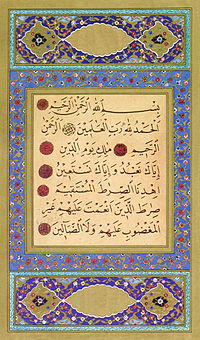 لازم است تصوير دقيق مكان هر آيه و بلكه هر كلمه از آيه در صفحه، كاملا به ذهن منتقل شود و براي اين كار بايد حافظ به هنگام حفظ يا مرور نگاهي دقيق به خط قرآن داشته باشد.
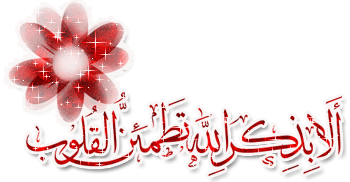 تأكيد ميشود كه علاوه بر حفظ نمودن هر آيه به تنهايي بايد ترتيب آيات را نيز با كمال دقت به خاطر سپرد. زيرا در غير اين صورت ممكن است شما تك تك آيات را حفظ باشيد ولي نتوانيد آنها را به ترتيب و پشت سر هم بخوانيد و آنچه ما، قبلا بيان كرديم يعني اينكه آيه اول و دوم، دوم و سوم، سوم و چهارم پس از حفظ با هم خوانده شوند، ناظر به همين جهت است. 
براي حفظ ترتيب دو آيه متوالي دو روش مطرح می شود:










نقد و نظر:
به نظر مي رسد روش اول مطمئنتر و روش دوم راحت تر است و قطعًا تلفيق آن دو اساسي تر خواهد بود. در مورد حفظ يك آيه به تنهايي نيز مطلب بدين گونه است. يعني دو نوع حفظ داريم: حفظ صرفًا ذهني و ديگري حفظ تكراري.
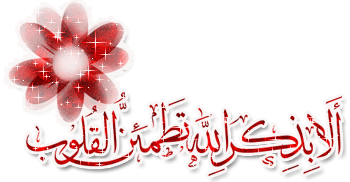 دو روش معمول در حفظ آيات قرآن
اساسًا جهت حفظ كردن آيات شريفه قرآن و نيز مرور آنها دو روش عمده در ميان حفاظ به چشم مي خورد كه بيان آنها مفيد است:











نقد و نظر
از نظر نگارنده روش دوم بهتر و اصولي تر است. البته در هر دو روش، تكرار آيات ضروري است. كسي كه با استفاده از روش نخست حفظ مي كند اگر مدت كوتاهي اين كار را متوقف كند بسياري از محفوظاتش لطمه ديده و سست خواهد شد، در حالي كه استفاده از روش دوم تا حد زيادي حالت پايدارتر و عميقتري به محفوظات مي دهد، البته چه بهتر و عاليتر كه هر دو روش با هم تلفيق گردد، به اين معنا كه حافظ دقت و عنايت قابل توجه در حفظ هر آيه را با تكرار زياد همراه نمايد كه مطمئنًا نتيجه بسيار بهتري خواهد گرفت.
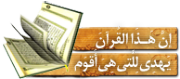 خلاصه مرحله حفظ
اگر شخصي طبق برنامه‌اي منظم و دقيق، بايد هر روز صفحات معینی را حفظ كند.  ابتدا بايد مقدار معين شده را چندين بار با دقت تمام و همراه با تأني تلاوت كند. 
آنان كه با فن قرائت قرآن به روش تحقيق با تجويد و لحن زيبا آشنايي دارند، مي‌توانند كل آيات را چند بار با دقت و تعمق بر روي تك تك كلمات تلاوت كنند. از آنجا كه حفظ كردن چيزي نيست، جز دقت و تأمل قابل توجه بر روي تك‌تك كلمات و حروف و استقرار آنها در ذهن، پس براي حفظ هر آيه بايد آن را چندين بار و هر بار با توجه تمام به هر حرف و كلمه موجود در آن تلاوت كرد. 
حال بايد آيه را بدون استفاده از قرآن و با كمك گرفتن از حافظه بخوانيد.
پس از آنكه آيه به خوبي در حافظه شما جايگزين شد، حداقل 5 بار آيه را از حفظ تلاوت كنيد تا مطمئن شويد كه آن را خوب به خاطر سپرده‌ايد. ملاك كسب اعتماد، تلاوت روان و راحت آيه حفظ شده است. 
بايد توجه كنيد كه تا آيه‌اي را خوب و كامل و متقن حفظ نكرده‌ايد، هيچ‌گاه سراغ حفظ آيه بعد نرويد. بعد از حفظ مستحكم آيه دوم، يك بار آيه اول را از حفظ بخوانيد. اگر به اشكال برخورديد، آن را رفع كرده، سپس آيه اول و دوم را با هم از حفظ تلاوت كنيد. بعد از حفظ آيه سوم، آيه اول، دوم و سوم را با هم از حفظ بخوانيد. با همين روش تمام آيات را حفظ كنيد. 
بعد از اتمام برنامه حفظ، تمام آياتي را كه حفظ كرده‌ايد، يك بار از اول تا آخر بخوانيد. البته اگر به اشكالي برخورديد، آن را رفع كنيد و مطمئن شويد كه كاملاً بر محفوظاتتان مسلط هستيد. حال يك بار آيات را از آخر به اول (برعكس) بخوانيد. اگر توانستيد آيات را به اين ترتيب بخوانيد، نشانه دقت شما در حفظ و نمايانگر استواري محفوظات شماست. 
براي حفظ آيات طولاني يا متوسط بايد هرچند كلمه از آيه، مثلاً هر 3 يا 4 كلمه را جدا از قسمت‌هاي ديگر حفظ كرده، سپس هر قسمت را به قسمت‌هاي قبل از آن وصل كنيد تا آيه تمام شود. البته مي‌توانيد پس از حفظ هر قسمت، اول آن را با قسمت قبل از خودش بخوانيد، سپس از ابتداي آيه تا جايي كه حفظ كرده‌ايد، همه را از حفظ بخوانيد. نكته‌اي كه در حفظ كل سوره بهتر است مراعات شود، تقسيم آن سوره به چند دسته آيات و حفظ جداگانه هر دسته و اتصال همه آنها با هم است. مهم اين است كه در ذهن خودتان از يك سوره چند مجموعه تشكيل دهيد. با اين كار حجم سوره در نظر شما كمتر جلوه مي‌كند و تسلط و احاطه بيشتر بر آن سوره خواهيد 
به ياد داشته باشيد هر روز قبل از شروع حفظ جديد، آنچه را روز گذشته حفظ كرده‌ايد، حتماً مرور كنيد.
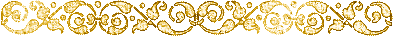 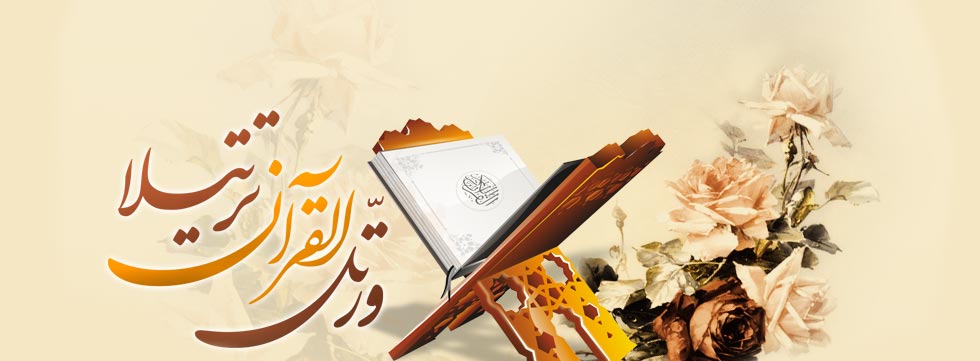 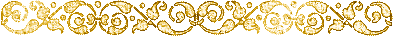 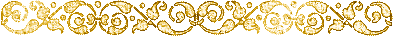 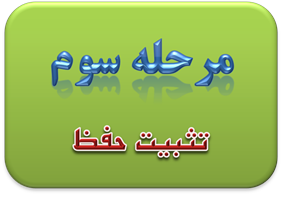 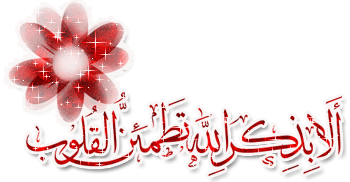 براي فراموش نشدن آيات محفوظه چه بايد كرد؟
حافظ قرآن علاوه بر اينكه هر روز ميزان محفوظات خود را از لحاظ كميت افزايش مي دهد بايد سعي كند دركيفيت محفوظات قبلي نيز خلل و ضعفي راه پيدا نكند، لذا ضروريست برنامه اي روزمره يا هر چند روز يك بار جهت مرور آيات محفوظه داشته باشد، خصوصًا اينكه هر چه زمان بگذرد و ميزان آياتي كه در حافظه انسان جاي مي گيرد، افزايش يابد، لازم است وقت بيشتري براي نگهداري آنها صرف نمود.
چنانچه فردي در حفظ اوليه آيات بدون عجله و با دقت و توجه زياد عمل كرده باشد يقينًا در مرور آنها دچار سختي و مشكلات زيادي نخواهد شد.
هر چه آيات حفظ شده بيشتر باشد مرور بيشتري لازم است. به تدريج كه بر تعداد آيات محفوظه افزوده مي شود لازم است ميزان محدود و مشخصي را به طور روزمره مرور كنيم.
به طور مثال اگر هر روز نصف صفحه از قرآن را براي حفظ مقرر كرده ايد، ۵ صفحه از آيات قبلي را نيز مرور كنيد، بدين ترتيب هر چند وقت يك بار تمامي آيات پيشين به طور كامل دوره گرديده از خطر اشتباه و يا نسيان مصون خواهند ماند.
آياتي را كه امروز حفظ كرده ايد بايد فردا قبل از شروع به حفظ آيات جديد، يكبار ديگر مرور فرماييد، رعايت اين نكته قطعًا اثر مطلوبي در استحكام محفوظات خواهد داشت.
توصيه مهم ما اين است كه هنگام مرور كردن، آيات را حتمًا تلاوت كنيد و فقط از ذهن نگذرانيد. آيات را به شيوه ترتيل بخوانيد.
حفظ كردن آيات، مرحله اول است و سختي چنداني ندارد، ليكن مهمتر از آن نگاهداشتن آيات محفوظه در خزينه ذهن و دور داشتن آنها از دسترس نسيان و فراموشي است كه اين امر مسئله مرور و تكرار آيات را ايجاب مي كند.
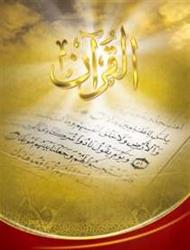 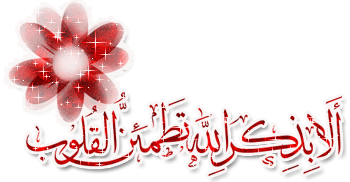 روش صحيح مرورآيات
هر جا كه آيه، كلمه و يا حرفي را از ياد برديد و نتوانستيد ادامه دهيد، به قرآن مراجعه و اشكال خود را رفع كرده سپس قسمت مورد اشكال را چندين بار تكرار نماييد تا خوب در ذهن جاي گيرد. 
بسيار مناسب است از دوستي كه آشنا با روخواني قرآن كريم است درخواست كنيد تا آيات را از شما بپرسد و در صورت بروز اشكال، آن را تذكر دهد. سؤال كردن شخص ديگر از محفوظات انسان، بهترين روش براي مرور بوده فشار كمتري بر ذهن انسان وارد مي سازد.
گاهي اوقات مرور آيات عليرغم عدم توجه و تمركز حافظ به صورت خودكار انجام گرفته بدون فكر كردن و توجه لازم، آيات بر زبان جاري مي شود مانند كسي كه در نماز غافل است ولي الفاظ، خودبخود بر زبان او جاري است. بايد دانست كه اين نحوه مرور كردن فاقد ارزش است.
مروري مفيد است كه با هر بار تكرار آيه بتواند نقش آن را بر روي ذهن عميقتر كند و لازمه اين امر توجه داشتن دقيق ذهن در هنگام مرور مي باشد.
روش صحيح مرور كردن، از حفظ خواندن آيات بدون استفاده از قرآن است.
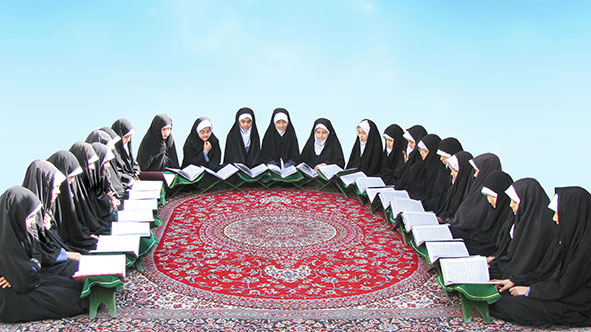 تذكر مهم:
معمولاً افراد در هنگام مرور آيات به محض برخورد به يك اشكال، بدون تأمل و فكر در جهت بياد آوردن آن، بلافاصله به قرآن مراجعه كرده آن مورد را جستجو مي كنند؛ اين كار غلط مي باشد و راه صحيح اين است كه در هر مورد قدري تأمل و سعي در يافتن كلمه يا آيه مربوطه نموده در صورت ياري نكردن حافظه به قرآن رجوع كنيد. در اين صورت آن مورد بخصوص، به خوبي در ذهن جاي خواهد گرفت.
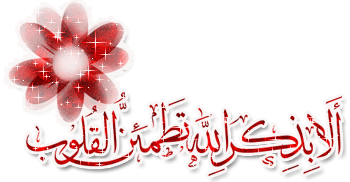 نقش استماع نوار ترتيل قرآن
گاهي اوقات انسان توانايي بهره گيري مناسب و مستقيم از حافظه و ذهن وضعيت مطلوب  براي مرور آيات ندارد، در اينجا براي اين كه هم از وقت موجود استفاده شود و هم ذهن، فشار زيادي را متحمل نگردد، بسيار مناسب است كه از نوار ترتيل قرآن استفاده گردد. بديهي است كه موارد اشتباه توسط نوار در همان لحظه برطرف مي گردد.
استفاده از روش مرور از طريق استماع را به عنوان يك شيوه اصلي و هميشگي براي حفظ و يا مرور آيات توصيه نمي كنيم بلكه آن را يك راه كمكي و فرعي در اين جهت مي دانيم.
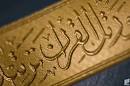 روش اصلي اينست كه انسان از نيروي حافظه خود كار بكشد و آن را به فعاليت وادار كند در حالي كه در روش استماع، ذهن فعاليت چنداني ندارد و در اثر زياد شنيدن، آيات حفظ ميشوند. به فعاليت واداشتن ذهن در ابتدا، كمي دشوار است؛ اما با كمي پشتكار، روز به روز بر توانايي و قدرت نيروي حافظه افزوده ميگردد و پيمودن بقيه راه آسان مي شود.
اگر در كنار حفظ بصري و ذهني از روش سمعي نيز استفاده شود، اين حسن را دارد كه حافظ با نحوه زيباخواني قرآن يعني فن تجويد و نيز با لحن آيات آشنا ميشود و بدينگونه از مرور آيات لذت بيشتري مي برد و ديرتر خسته مي شود. 
آهنگ هر آيه، وجه تمايز آن با موارد ديگر است. در واقع نغمه، يك شاخص است براي هر جمله يا آيه، لذا با بياد آوردن آهنگ هر آيه مي توان به آيه نزديك شد و آن را به خاطر آورد كه خصوصًا در مورد آيات مشابه كاربرد خوبي دارد.
جهت استفاده از صوت ترتیل اساتید مشهور، به لینک زیر مراجعه کنید:
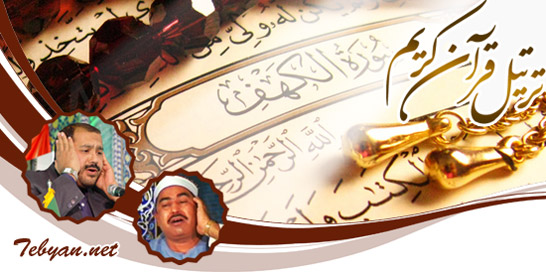 http://www.tebyan.net/newindex.aspx?pid=252847
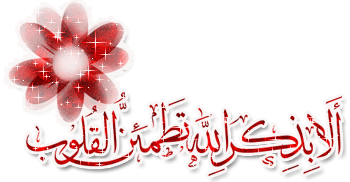 توجه به معاني آيات در حفظ قرآن مؤثر است
هر چند كه با فعاليت و به كارگيري قواي ذهني است كه مي توان مطالب مختلف را حفظ كرد ليكن نبايد تمامي فشار حفظ را بر عهده نيروي حافظه گذارد.  بلكه هميشه عواملي نيز وجود دارد كه مي توان با استفاده از آنها قوه حافظه را ياري كرده از ميزان فشار بر آن كاست، يكي از اين عوامل كمكي يعني استفاده از نوار قرآن و استماع آن ذكر شد. در اينجا به يكي ديگر از نكاتي كه رعايت آن از مشكلات و سختيهاي حفظ ميكاهد اشاره مي كنيم و آن توجه به معاني آيات يعني در نظر گرفتن مفهوم آنها در هنگام حفظ مي باشد.
توجه به مفاد و ترجمه هر آيه علاوه بر اينكه به خاطر سپردن آن را براي ذهن آسان مي كند، توالي و ترتيب آيات را نيز در ذهن جاي مي دهد. اصولا براي ذهن انسان حفظ مطالبي كه داراي مفهوم باشد، بسيار راحتتر صورت مي گيرد. در قرآن كريم معمولا هر آیه اي با آيه بعدش از نظر معنا ارتباط دارد (گرچه الزاماً همیشه اينچنين نيست) و توجه به اين ارتباط، تأثير مثبتي در حفظ قرآن مي گذارد.
براي دست يابي به ترجمه آيات و درك معاني آنها دو راه وجود دارد:
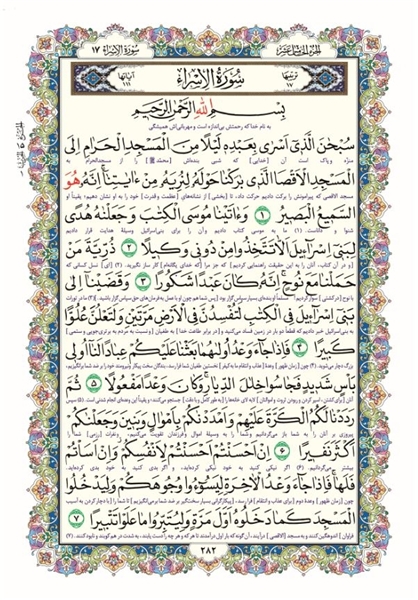 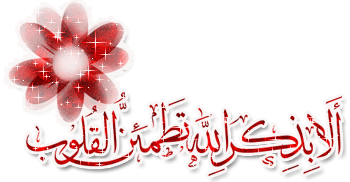 حفظ قرآن با شماره آيات
تأثير نگاشتن آيات درحفظ قرآن
مي توان همراه حفظ هر آيه، شماره آن را نيز به خاطر سپرد به اين ترتيب كه وقتي آيه را به منظور حفظ كردن خوانده و تكرار مي نماييد، شماره آن را نيز ذكر كنيد. حفظ شماره آیات نیز یکی دیگر از روش های کمکی در حفظ است .    		                    اگر حافظ حين تلاوت، آيه اي را فراموش كند معمولا با به ياد آوردن شماره آن، آيه را نيز به خاطر خواهد آورد.  توجه داشته باشيد كه حتي الامكان از حفظ کردن موارد غير ضروري مثل شماره صفحه يا تعداد كلمات و حروف يك سوره و مواردي از اين قبيل كه اخيرًا متداول و باعث شده كيفيت حفظ اصل موضوع كه آيات هستند پايين بيايد و مشكلاتي ايجاد كند، اجتناب گردد.
برخي براي حفظ كردن آيات، آنها را به دقت مي نويسند و سعي مي كنند در حالي كه هر كلمه را مي نگارند آن را به ذهن خويش بسپارند. شما هم مي توانيد اين روش را امتحان نموده اگر براي خود روش موفقي يافتيد آن را ادامه دهيد. کتابت قرآن کریم نیز روش كمكي است. حديثي از پیامبر اکرم (ص) در تحف العقول وارد شده است كه ظاهرا به اين معنا اشاره دارد، فرموده اند:

                       قَيِّدُوا الْعِلْمَ بِالْكِتَابه      
                          علم را با نوشتن در اختیار بگیرید.
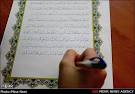 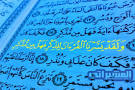 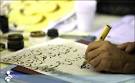 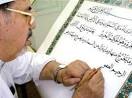 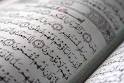 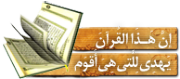 خلاصه مرحله تثبیت
خواندن محفوظات با تكيه بر حافظه و بدون استفاده از قرآن، بهترين روش مرور است. اگر هم به اشكالي برخورديد، كمي تأمل كنيد و در صورت به ياد نياوردن، به قرآن مراجعه كرده، سپس مورد اشكال را چند بار تكرار كنيد تا خوب در حافظه جاي بگيرد.
 هنگام مرور فقط آيات را از ذهن نگذرانيد، بلكه حتماً با صداي متوسط آيات را بخوانيد
اگر حافظه شما آمادگي تلاوت را ندارد، گاهي مي‌توانيد آيات را از روي قرآن مرور كنيد، يا نوار ترتيل را گوش دهيد و با شخص ترتيل‌خوان همخواني كنيد، يا آيات را از ذهن بگذرانيد.
البته اين روش، موقت است و روش اصلي همان است كه انسان با تكيه بر حافظه و بدون كمك گرفتن از نوشته قرآن يا صداي ترتيل، قرآن را مرور كند. بدين جهت، كساني كه هميشه از اين روش موقت استفاده مي‌كنند، كار صحيحي انجام نمي‌دهند؛ زيرا اولاً، با اين كار حافظه‌شان تنبل و ضعيف مي‌شود. ثانياً، خيلي دير به نتيجه مطلوب مي‌رسند و وقت بيشتري را براي دستيابي به تسلط مطلوب بايد بگذارند. ثالثاً، محفوظاتشان از استحكام چنداني برخوردار نيست.
 در روش مرور مستقيم، حافظه مجبور به فعاليت بيشتر است و لذا قوي‌تر و مسلط‌تر بر محفوظات مي‌شود. 
براي حفظ شماره آيه مي‌توان همراه حفظ هر آيه، شماره آن را نيز به خاطر سپرد، به اين گونه كه وقتي آيه را به منظور حفظ كردن مي‌خوانيد و تكرار مي‌كنيد، شماره آيه را نيز در ذهن مرور و تكرار كنيد. اگر آيه را فراموش كنيد، با يادآوري شماره آيه، خود آيه هم در ذهن حاضر مي‌شود. اما حفظ شماره صفحات لزومي ندارد. 
یکی دیگر از روشهای مؤثر تثبیت کننده حفظ نوشتن محفوظات است.
در حفظ آيات مشابه نيز با زياد شدن محفوظات، تشابه بين آنها باعث به خطا افتادن حافظ مي‌شود. از اين رو، براي حفظ اين آيات مي‌توانيد رموزي هرچند بي‌معنا قرار دهيد؛ مثلاً در پايان 3 آيه متوالي آيات  176تا 178 سوره آل‌عمران، سه جمله شبيه به هم وجود دارد كه فقط در يك كلمه اختلاف دارند: وَلَهُمْ عَذَابٌ عظِيمٌ (176) وَلَهُمْ عَذَابٌ ألِيمٌ (177) وَلَهُمْ عَذَابٌ مهِينٌ (178). هنگام حفظ اين سه آيه اگر كلمه «عام» را كه از سه حرف اول سه كلمه آخر اين آيات به دست مي‌آيد، به ذهن بسپاريم، هيچ‌گاه ترتيب آنها را فراموش نمي‌كنيم.
حفظ بخش اول سوره انسان
پس از بجا آوردن مقدمات حفظ که در مرحله مقدماتی ذکر شد؛ براي آغاز كردن حفظ سوره انسان؛ بر اساس موضوعات و محور های سوره مبارکه انسان، آن را به  5 گروه از آيات تقسيم می کنیم: 
    بخش اول: از آفرينش انسان و خلقت او و سپس هدايت و آزادى اراده او سخن مى‏گويد.





   بخش دوم: سخن از پاداش ابرار و نيكان است كه شان نزول خاصى در مورد اهل بيت علیهم السلام دارد.
بِسْمِ اللَّهِ الرَّحْمنِ الرَّحِيمِ‏
هَلْ أَتى‏ عَلَى الْإِنْسانِ حِينٌ مِنَ الدَّهْرِ لَمْ يَكُنْ شَيْئاً مَذْكُوراً (1) إِنَّا خَلَقْنَا الْإِنْسانَ مِنْ نُطْفَةٍ أَمْشاجٍ نَبْتَلِيهِ فَجَعَلْناهُ سَمِيعاً بَصِيراً (2) إِنَّا هَدَيْناهُ السَّبِيلَ إِمَّا شاكِراً وَ إِمَّا كَفُوراً (3) إِنَّا أَعْتَدْنا لِلْكافِرِينَ سَلاسِلَ وَ أَغْلالاً وَ سَعِيراً (4)
إِنَّ الْأَبْرارَ يَشْرَبُونَ مِنْ كَأْسٍ كانَ مِزاجُها كافُوراً (5) عَيْناً يَشْرَبُ بِها عِبادُ اللَّهِ يُفَجِّرُونَها تَفْجِيراً (6) يُوفُونَ بِالنَّذْرِ وَ يَخافُونَ يَوْماً كانَ شَرُّهُ مُسْتَطِيراً (7) وَ يُطْعِمُونَ الطَّعامَ عَلى‏ حُبِّهِ مِسْكِيناً وَ يَتِيماً وَ أَسِيراً (8) إِنَّما نُطْعِمُكُمْ لِوَجْهِ اللَّهِ لا نُرِيدُ مِنْكُمْ جَزاءً وَ لا شُكُوراً (9) إِنَّا نَخافُ مِنْ رَبِّنا يَوْماً عَبُوساً قَمْطَرِيراً (10) فَوَقاهُمُ اللَّهُ شَرَّ ذلِكَ الْيَوْمِ وَ لَقَّاهُمْ نَضْرَةً وَ سُرُوراً (11)
بخش سوم: دلائل استحقاق اين پاداشها را در جمله‏هايى كوتاه و مؤثر بازگو مى‏كند.




  بخش چهارم: به اهميت قرآن، طريق اجراى احكام آن و راه پرفراز و نشيب خودسازى اشاره شده.


بخش پنجم: سخن از حاكميت مشيت الهى (در عين مختار بودن انسان) به ميان آمده است.
وَ جَزاهُمْ بِما صَبَرُوا جَنَّةً وَ حَرِيراً (12) مُتَّكِئِينَ فِيها عَلَى الْأَرائِكِ لا يَرَوْنَ فِيها شَمْساً وَ لا زَمْهَرِيراً (13) وَ دانِيَةً عَلَيْهِمْ ظِلالُها وَ ذُلِّلَتْ قُطُوفُها تَذْلِيلاً (14) وَ يُطافُ عَلَيْهِمْ بِآنِيَةٍ مِنْ فِضَّةٍ وَ أَكْوابٍ كانَتْ قَوارِيرَا (15) قَوارِيرَا مِنْ فِضَّةٍ قَدَّرُوها تَقْدِيراً (16) وَ يُسْقَوْنَ فِيها كَأْساً كانَ مِزاجُها زَنْجَبِيلاً (17) عَيْناً فِيها تُسَمَّى سَلْسَبِيلاً (18) وَ يَطُوفُ عَلَيْهِمْ وِلْدانٌ مُخَلَّدُونَ إِذا رَأَيْتَهُمْ حَسِبْتَهُمْ لُؤْلُؤاً مَنْثُوراً (19) وَ إِذا رَأَيْتَ ثَمَّ رَأَيْتَ نَعِيماً وَ مُلْكاً كَبِيراً (20) عالِيَهُمْ ثِيابُ سُندُسٍ خُضْرٌ وَ إِسْتَبْرَقٌ وَ حُلُّوا أَساوِرَ مِنْ فِضَّةٍ وَ سَقاهُمْ رَبُّهُمْ شَراباً طَهُوراً (21) إِنَّ هذا كانَ لَكُمْ جَزاءً وَ كانَ سَعْيُكُمْ مَشْكُوراً (22)
إِنَّا نَحْنُ نَزَّلْنا عَلَيْكَ الْقُرْآنَ تَنْزِيلاً (23) فَاصْبِرْ لِحُكْمِ رَبِّكَ وَ لا تُطِعْ مِنْهُمْ آثِماً أَوْ كَفُوراً (24) وَ اذْكُرِ اسْمَ رَبِّكَ بُكْرَةً وَ أَصِيلاً (25) وَ مِنَ اللَّيْلِ فَاسْجُدْ لَهُ وَ سَبِّحْهُ لَيْلاً طَوِيلاً (26)
إِنَّ هؤُلاءِ يُحِبُّونَ الْعاجِلَةَ وَ يَذَرُونَ وَراءَهُمْ يَوْماً ثَقِيلاً (27) نَحْنُ خَلَقْناهُمْ وَ شَدَدْنا أَسْرَهُمْ وَ إِذا شِئْنا بَدَّلْنا أَمْثالَهُمْ تَبْدِيلاً (28) إِنَّ هذِهِ تَذْكِرَةٌ فَمَنْ شاءَ اتَّخَذَ إِلى‏ رَبِّهِ سَبِيلاً (29) وَ ما تَشاؤُنَ إِلاَّ أَنْ يَشاءَ اللَّهُ إِنَّ اللَّهَ كانَ عَلِيماً حَكِيماً (30) يُدْخِلُ مَنْ يَشاءُ فِي رَحْمَتِهِ وَ الظَّالِمِينَ أَعَدَّ لَهُمْ عَذاباً أَلِيماً (31)
در گام نخست ، ابتدا با واژه های بخش اول سوره آشنا می شویم:

حِينٌ:  زمان محدود                الدَّهْر: روزگار طولانی                    مذْكُوراً: قابل ذکر                    أَمْشاجٍ: ذرات به هم آمیخته       نَبْتَلِي:می آزماییم                            هَدَيْنا: هدایت کردیم               السَّبِيلَ: راه                              أعْتَدْنا: آماده کردیم                        سَلاسِلَ:  زنجیرها                       أَغْلالاً:  زنجیرهایی که دست و گردن را به هم می پیوندد               سَعِيراً: آتش فروزان


گام دوم ترجمه روان آیات را به همراه مفاهیم اجمالی سوره می آموزیم:

بنام خداوند بخشنده بخشايشگر
1ـ آيا چنين نيست كه زمانى طولانى بر انسان گذشت كه چيز قابل ذكرى نبود؟! 
2ـ ما انسان را از نطفه مختلطى آفريديم، و او را مى‏آزمائيم (لذا) او را شنوا و بينا قرار داديم.
3ـ ما راه را به او نشان داديم، خواه شاكر باشد (و پذيرا گردد) يا كفران كند.
4ـ ما براى كافران زنجيرها و غلها و شعله‏هاى سوزان آماده كرده‏ايم.
مفاهیم اجمالی:
هَلْ أَتى‏ عَلَى الْإِنْسانِ ...  بر انسان روزگارانى گذشت كه چيز معينى نبود ذرات و موادى كه بدن انسانها را تشكيل داده قبل از خلقت انسان، در خاك و آب و ذرّات هوا وجود داشت ولى به صورت انسان، چيز معينى نبود،  منظور از انسان جنس انسان است. «هل» در آيه استفهام تقريرى است كه حكايت از تحقق دارد. معناى آن اين است كه به طور مسلم روزگارى بوده كه نام و نشانى از انسان نبوده! انسان از اوّل بالقوه در مواد جهان بوده است ولى گفته نمى‏شد انسان، چنان كه گفته مى‏شد: آسمان، زمين، دريا و غيره. اين بهترين دليل است كه گفته شود: انسان آفريننده دارد.
إِنَّا خَلَقْنَا الْإِنْسانَ ... كلمه" ابتلاء" كه جمله" نبتليه" از آن مشتق است، به معناى نقل چيزى از حالى به حالى و طورى به طور ديگر است، مثلا طلا را در بوته ابتلا مى‏كنند، تا ذوب شود و به شكلى كه مى‏خواهند در آيد، و خداى تعالى انسان را ابتلا مى‏كند، يعنى از نطفه خلقش مى‏كند، و سپس آن نطفه را علقه و علقه را مضغه مى‏كند، تا آخر اطوارى كه يكى پس از ديگرى به او مى‏دهد، تا در آخر خلقتى ديگرش مى‏كند. ذكر سميع و بصير كردن بشر، براى اين بوده كه به وسيله آن تدبير ربوبى را به یاد آورده، بفهماند تدبير ربوبى اقتضا كرد تا براى رساندن انسان به غايت هستيش، او را شنوا و بینا كند، تا آيات داله بر مبدأ و معاد را ببيند، و كلمه حق را كه از جانب پروردگارش و از راه ارسال رسل و انزال كتب مى‏رسد بشنود، و اين ديدن و شنيدن او را به‏ سلوك راه حق، و سير در مسير حيات ايمان و عمل صالح وادار سازد، اگر وادار شد خداى تعالى او را به نعيم ابدى مى‏رساند و گر نه به عذاب مخلد دچارشان مى‏سازد:
إِنَّا هَدَيْناهُ السَّبِيلَ... منظور از هدايت إرایه  طريق است، شكر، اظهار نعمت و قدر دانى از آن و كفران، پوشاندن نعمت و ناسپاسى به آن است، سبيل همان راه حق است كه انسان را به سعادت مى‏رساند. انسان در هر حال كه باشد شاکر یا کفور از طرف خدا هدايت شده است و حجت بر او تمام گرديده است. هدايت كه خود نوعى علامت‏گذارى از ناحيه خداى تعالى است بر سر راه بشريت، دو قسم است:
قسم اول هدايت فطرى است: و آن عبارت از اين است كه بشر را به نوع خاصی از خلقت آفريده، و هستيش را به الهامى مجهز كرده كه با آن الهام، اعتقاد حق و عمل صالح را تشخيص مى‏دهد، قسم دوم هدايت كلامى و زبانى است: كه از طريق دعوت انجام مى‏شود، يعنى‏خداى تعالى انبيايى را مبعوث، و رسلى را ارسال، و كتبى را انزال، و شرايعى را تشريع مى‏كند، و به اين وسيله پيش پاى بشر را در زندگيش روشن، و سعادت و شقاوتش را بيان مى‏كند، و اين دعوت به طور مدام در بين بشر جريان داشته، و به وسيله دعوت فطرت تاييد مى‏شده
إِنَّا أَعْتَدْنا لِلْكافِرِينَ ... نتيجه كفران و عدم بهره‏گيرى از هدايت الهى است، سلاسل مطلق زنجير و اغلال زنجيرى است كه بر گردن نهند، هر چه هست آنها از اعمال دنيا به وجود آمده‏اند، همانطور كه اعمال بد در دنيا آنها را به زنجير كشيد و مجال رفتن به راه حق را نداد در آخرت مجسم خواهند شد.
در قدم بعدی بسیار نیکو است که ابتدا چهار آیه اول را با صوت ترتیل یکی از اساتید به دقت گوش کنید و نکات تجویدی را به خاطر بسپارید. اکنون اینگونه به حفظ آیات می پردازیم:
آیه اول : ابتدا قسمت اول را به وسيله تكرار همراه با دقت و تمركز كافي حفظ کنید
هَلْ أَتى‏ عَلَى الْإِنْسانِ حِينٌ مِنَ الدَّهْرِ ... تكرار
لَمْ يَكُنْ شَيْئاً مَذْكُورا... تكرار  
حال قسمت اول و دوم را چند بار تلاوت کنید
هَلْ أَتى‏ عَلَى الْإِنْسانِ حِينٌ مِنَ الدَّهْرِ لَمْ يَكُنْ شَيْئاً مَذْكُوراً   تكرار
آیه دوم: قسمت اول را به وسيله تكرار همراه با دقت و تمركز كافي حفظ کنید
إِنَّا خَلَقْنَا الْإِنْسانَ مِنْ نُطْفَةٍ أَمْشاجٍ نَبْتَلِيهِ... تكرار
فَجَعَلْناهُ سَمِيعاً بَصِيراً  تكرار 
إِنَّا خَلَقْنَا الْإِنْسانَ مِنْ نُطْفَةٍ أَمْشاجٍ نَبْتَلِيهِ فَجَعَلْناهُ سَمِيعاً بَصِيراً  تكرار
اکنون آیه اول و دوم را با هم تلاوت کنید: 
هَلْ أَتى‏ عَلَى الْإِنْسانِ حِينٌ مِنَ الدَّهْرِ لَمْ يَكُنْ شَيْئاً مَذْكُوراً (1) إِنَّا خَلَقْنَا الْإِنْسانَ مِنْ نُطْفَةٍ أَمْشاجٍ نَبْتَلِيهِ فَجَعَلْناهُ سَمِيعاً بَصِيراً (2)  تکرار ... تا به راحتی دو آیه تلاوت شود.
آیه سوم را با توجه به کوتاه بودن آن تکرارکنید تا حفظ انجام شود. سپس سه آیه را با هم تلاوت کنید تا در تلاوت روان شوید.
آیه بعد را نیز به همین ترتیب حفظ کنید و بعد از اتمام حفظ 4 آیه بخش اول آنقدر تکرارکنید تا حفظ به کمال برسد. در نهایت یکبار آیات را از انتها به ابتدا (ابتدا آیه 4، 3، 2و 1)  تلاوت کنید تا مطمئن شوید حفظ ترتیب آیات؛ کامل و متقن انجام شده است. در اينجا باز هم تأكيد می کنیم كه در تمامي اين مراحل، تمركز حواس و دقت و تعمق بر روي كلمات، شرط اصلي موفقيت و نيز باعث تسهيل امر حفظ است. مرور و تکرار این بخش قبل از اقدام به حفظ بخش دوم  فراموش نشود.  به همین ترتیب همه سوره مبارکه را حفظ کنید.
حلاوت تلاوت مکرر سوره انسان گوارایتان باد...